OPTN/UNOS Thoracic Organ Transplantation Committee
Fall 2018
1
[Speaker Notes: Introduce yourself]
Recent Board Actions
2
[Speaker Notes: The OPTN/UNOS Board of Directors approved the following Thoracic Committee public comment proposals during their June meeting:

Modifications to the Distribution of Deceased Donor Lungs
The Board removed the November 24, 2018 expiration date for the 250 nautical mile distribution unit for deceased donor lungs. They also adopted changes to the policy for sensitized lung candidates. These changes were effective upon Board approval. Finally, the Board approved clarifications to previously approved heart-lung allocation policy that will be implemented in the fall of 2018 by replacing references to the DSA and zones with references to specific allocation classifications.

Modification of the Lung Transplant Recipient Follow-up Form to Better Characterize Longitudinal Change in Lung Function after Transplantation
This change requires Office of Management and Budget review which may prolong implementation.

Review Board Guidance for Hypertrophic and Restrictive Cardiomyopathy Exception Requests
This guidance will be effective in tandem with the changes to adult heart allocation policy.]
Recent Board Actions
3
[Speaker Notes: In addition, the Board approved the following:
Revisions to OPTN/UNOS Heart Review Board Guidelines
Additional Clarifications to the Adult Heart Allocation System Policy Language
Rescind Guidance Regarding Adult Heart Status 1A(b) Device-Related Complications

These will all be effective October 18th, 2018 when Phase 2 of the adult heart allocation system is implemented.]
Updates on the New Adult Heart Allocation System
Thoracic Organ Transplantation Committee
4
Timeline for Implementation
2-phase roll-out
Phase 1 – September 18
Complete new status justification forms and enter risk stratification data for all active adult heart candidates
Phase 2 – October 18
UNet will allocate hearts using new statuses
5
[Speaker Notes: UNOS has been working hard on programming the new adult heart allocation system. We will do a 2-phased roll out. During the first phase, which will be a 30 day period, you will update all the information you have for all your heart candidates in new status justification forms that align with the 6 new statuses. Those forms also contain a risk stratification data section, where you’ll submit data on each candidate that will ultimately help us build a heart allocation score in the future. 

Phase 2 is the day the system will go live and use the new status justifications to allocate hearts.]
Adult Heart Allocation
Available Now:
HRT102 - Adult Heart Allocation Policy Revisions
HRT103 - Preparing for Heart Allocation Changes 
OPO Training (PDF document)
Adult Heart Allocation Toolkit (available on OPTN)
Patient Brochure (available on UNOS.org)
Patient PowerPoint presentation (available on Transplant Pro)
Coming in August 2018:
System Training – 29th 
Regional Review Board Training – TBD
All instructional offerings are available in:
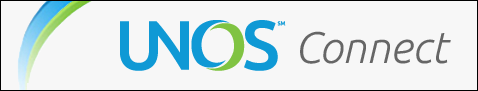 unosconnect.unos.org
[Speaker Notes: Because there is so much to learn about the new allocation system, we have been working with UNOS Professional Education to develop several instructional offerings for this policy to assist members with the upcoming changes.  All instructional offerings are available in UNOS Connect.]
Committee Projects
Goal: Eliminate DSA in heart allocation by developing alternative geographic distribution 
Fixed distance framework
Aligns with Geographic Principles Organ Distribution and the OPTN Final Rule
Committee meeting throughout fall 2018 to develop solution for Spring 2019 public comment
7
[Speaker Notes: As mentioned, each organ-specific Committee is addressing the common problem that DSAs are not a good proxy for geographic distance between donors and transplant candidates. This is because the disparate sizes, shapes, and populations of DSAs, as drawn today, are not rationally determined in a manner that can be consistently applied equally for all candidates.  

The Thoracic Committee will work on this proposal over the next six months and put it out for public comment in January 2019.]
Eliminate the Use of DSAs in Thoracic Distribution
8
[Speaker Notes: Here is a tentative timeline for this project.]
Questions?
9